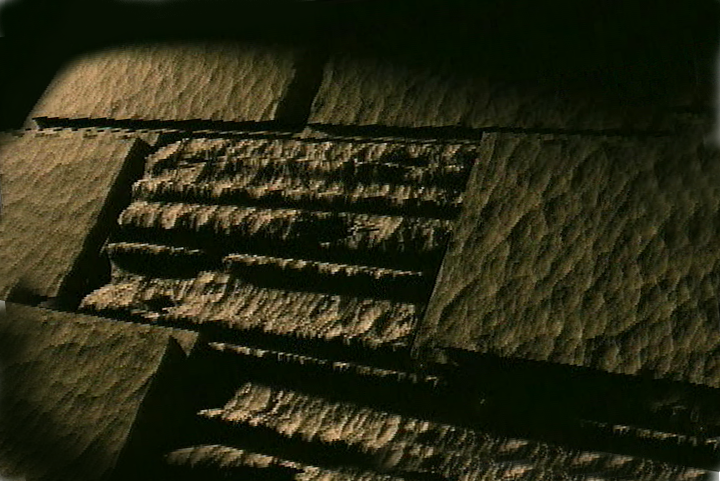 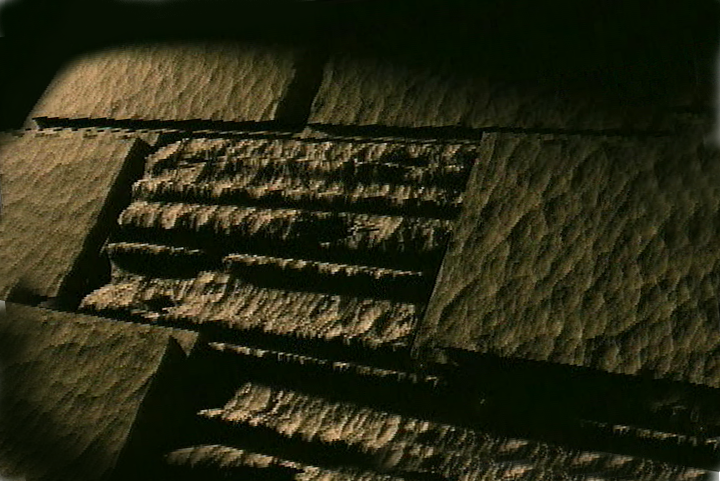 THE BIBLE... BASICALLY
jpUkiwapd;…mbg;gil
Designed by Dr. John Fryman, Texas, USA • BibleBasically.orgTaught by Dr. Rick Griffith, Singapore Bible CollegeAll files in many languages for free download at BibleStudyDownloads.org
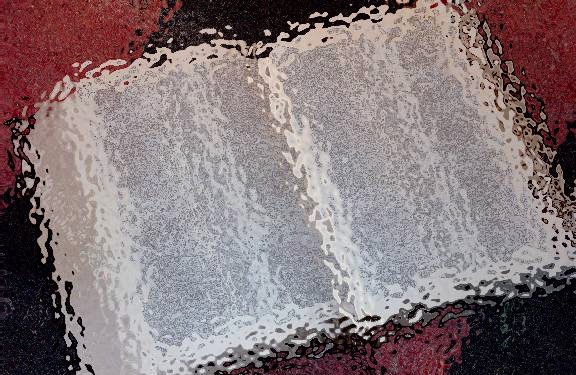 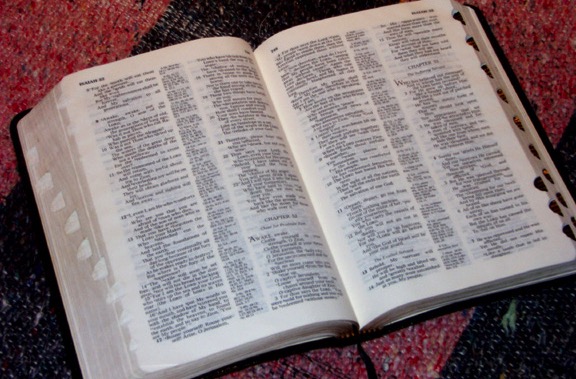 jpUkiwapd;…
mbg;gil
®
gFjp %d;W
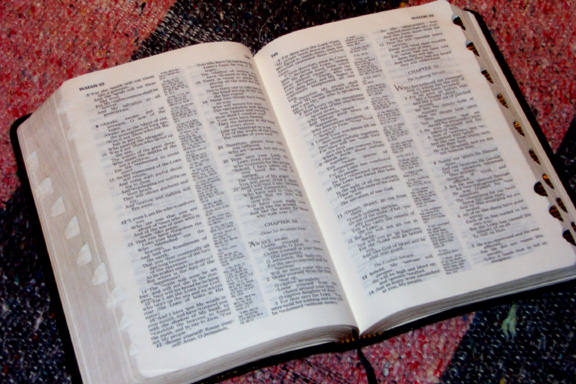 (,q;F ele;jij ftdpg;Nghk;)
“tpiuthd fhyml;ltizf;fhd”
XH mwpKfk;:
02
8.0.03a.
©2004 TBBMI
-
7
7
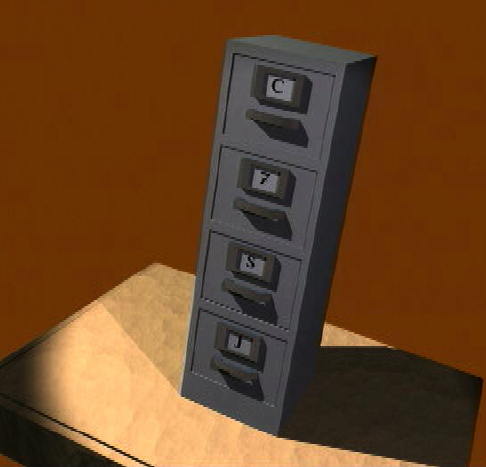 J
S
C
1
03
7
=
cq;fs; Qgfj;jpw;F...
C 7 S J
4 3
1
04
7
C 7 S J
cq;fs; Qgfj;jpw;F...
C 4 3 S J
05
7
cq;fs; Qgfj;jpw;F...
C 7 S J
C 4 3 S J
gilg;G  
		4  kf;fs;  
			3  r%fq;fs;  
					mikjp  
						,NaR
06
rpiwapUg;G
Gul;rpfuk;
Mgpufhk;
NahNrg;G
uh[h{fk;
NahRth
gilg;G
NkhNr
mikjp
,NaR
7
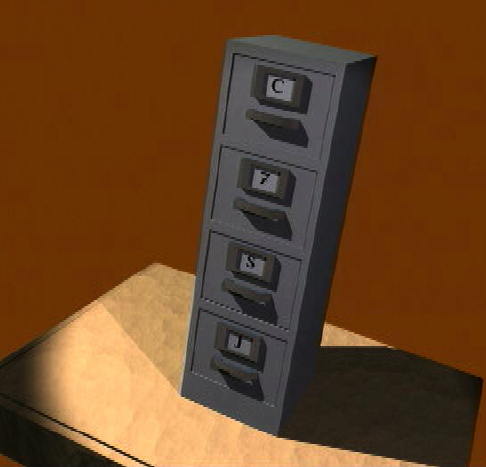 07
,lj;ij
Tiujy;
,lg; gFjpfs;
rpiwapUg;G
Gul;rpfuk;
NahNrg;G
uh[h{fk;
gilg;G
Mgpufhk;
NahRth
NkhNr
mikjp
,NaR
10 ,lq;fs;
kf
6           4
ep(m)
M
ff
fh
Nek
gh
v
“jpUkiwr;
 rk;gtq;fs;d;
 nraw;ghl;L
 epfo;Tfs;!”
ck
C
V
fhg
nrf
kf
ght
08
7
gilg;G
ABRAHAM
Mgpufhk;
ABRAHAM
NahNrg;G
ABRAHAM
NkhNr
NahRth
Gul;rpfuk;
uh[h{fk;
rpiwapUg;G
mikjp
,NaR
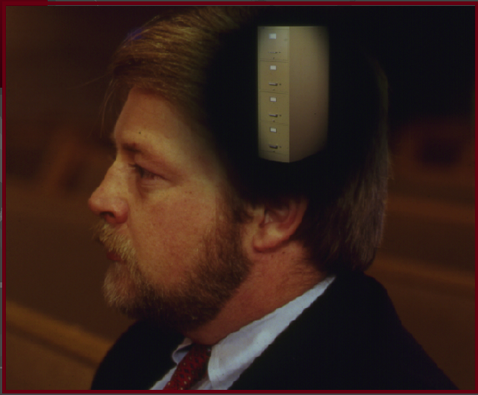 •ehk; mwpTG+Htkhd XH tiuglj;ij jahhpf;fpd;Nwhk;!
•ehk; vy;yh tpguq;fisAk; fw;ftpy;iy...
•XH Koikahd glj;ij ftd;g;Nghk;.
•jpUkiwapd; nghJthd tpsf;fk;.
4
09
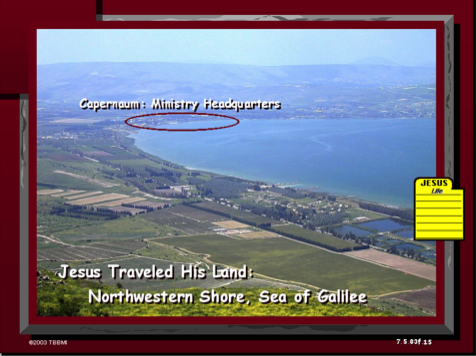 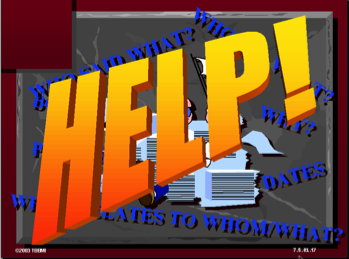 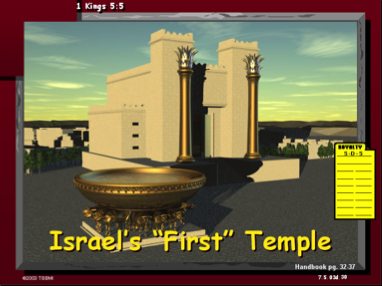 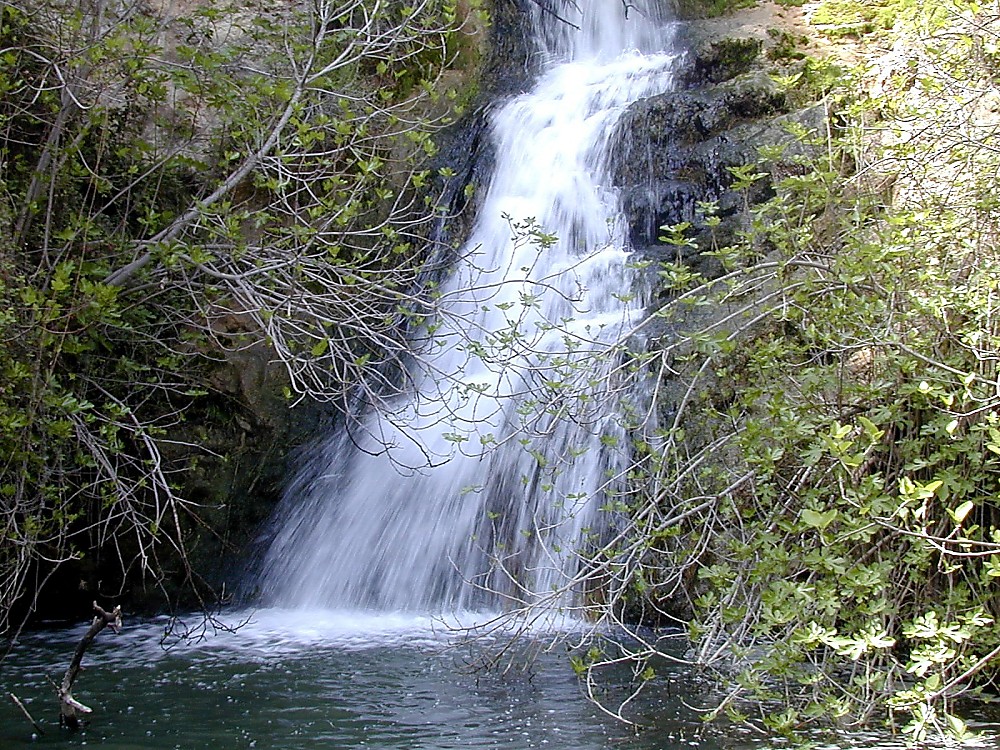 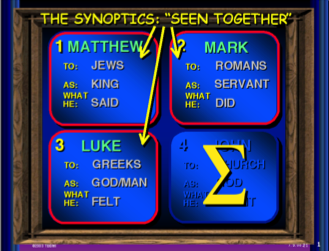 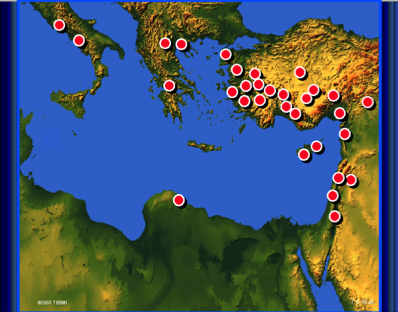 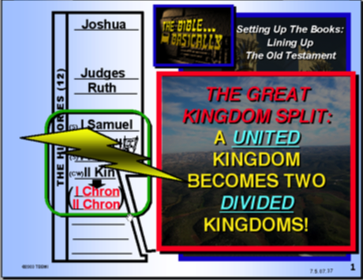 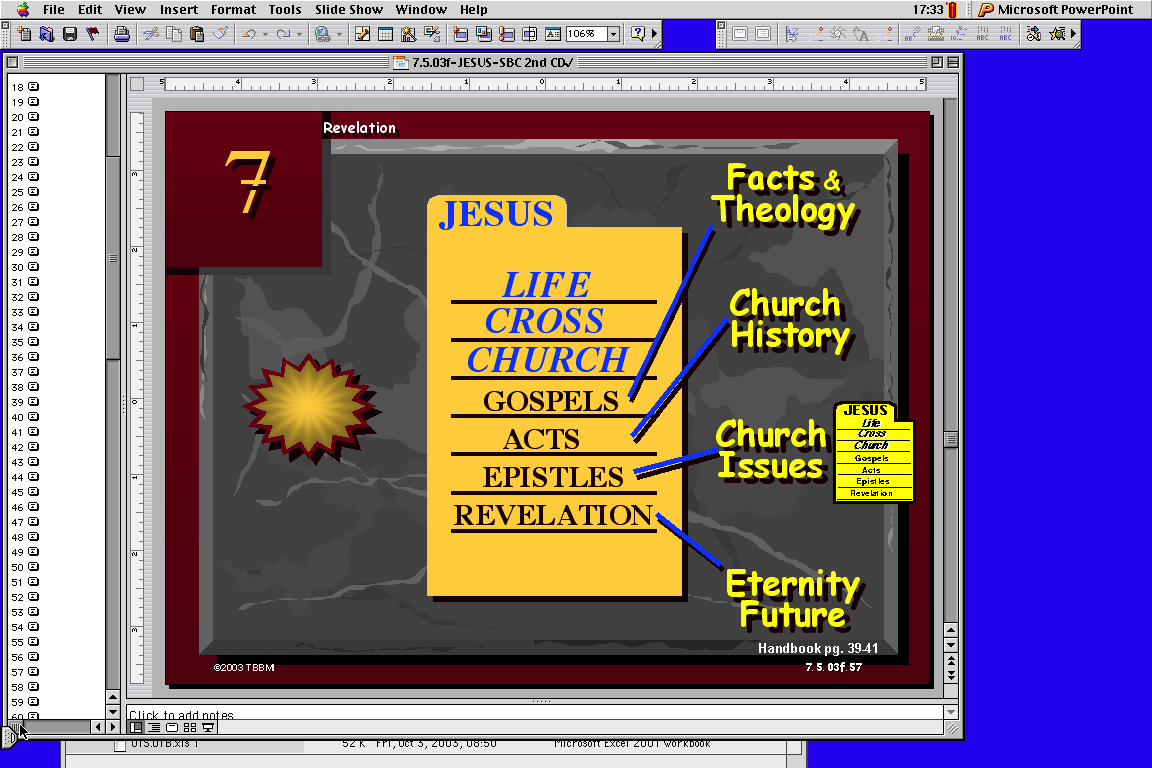 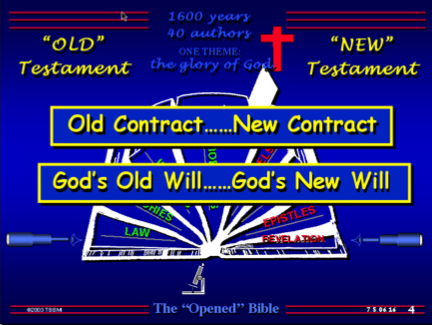 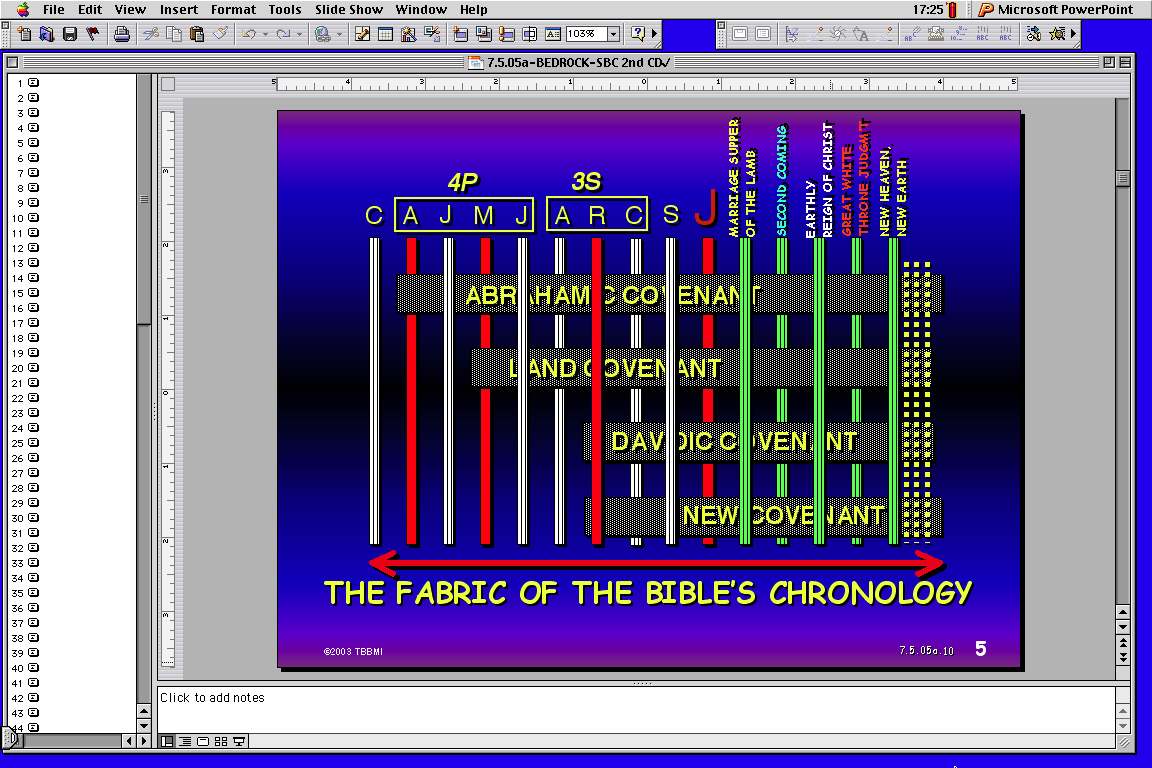 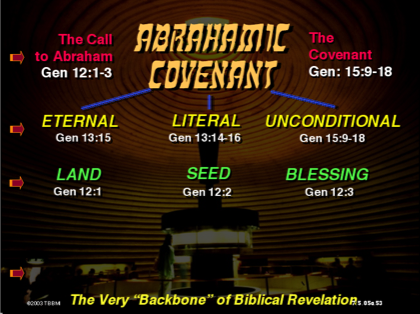 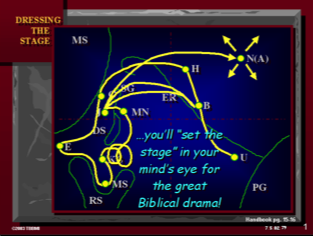 10
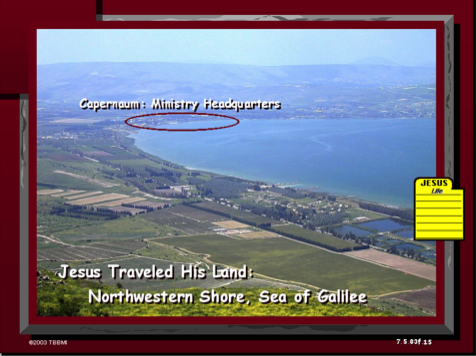 gilg;G
ABRAHAM
Mgpufhk;
ABRAHAM
NahNrg;G
ABRAHAM
NkhNr
NahRth
Gul;rpfuk;
uh[h{fk;
rpiwapUg;G
mikjp
,NaR
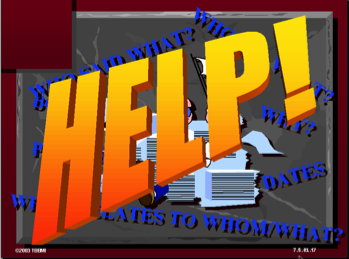 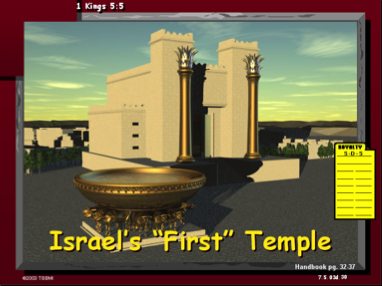 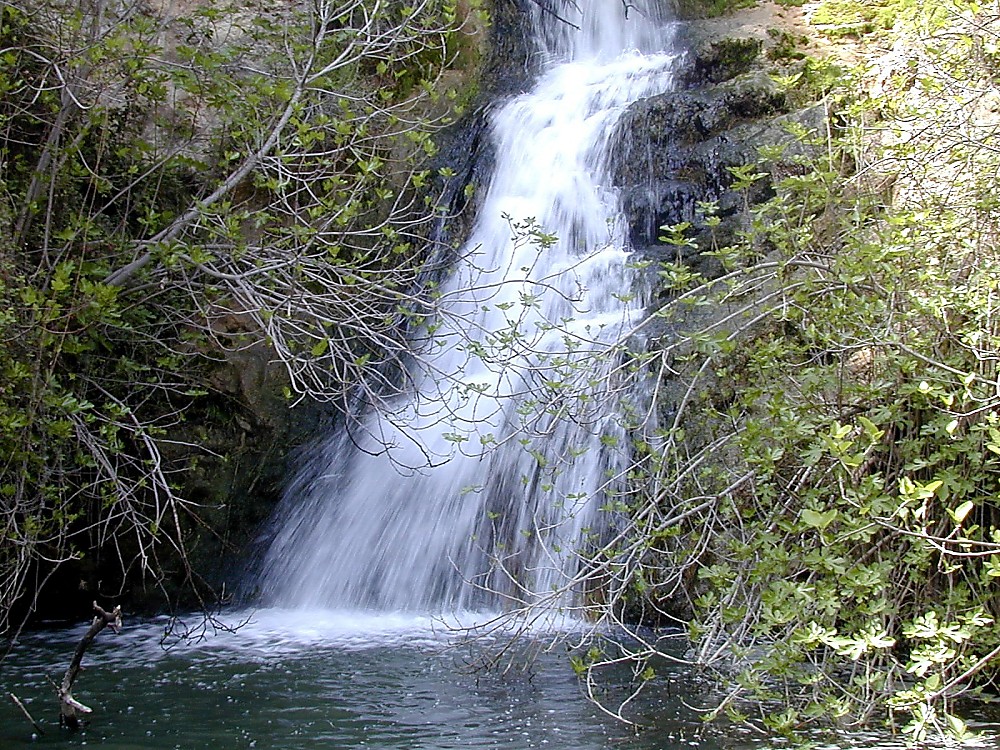 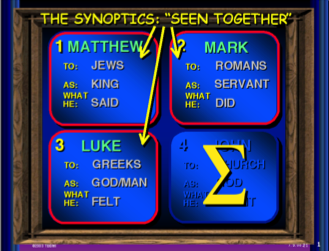 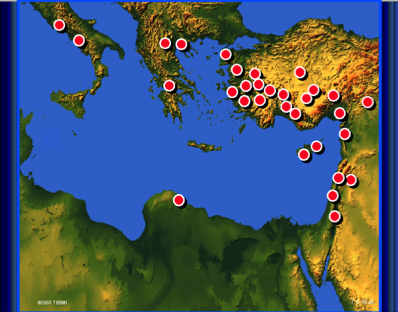 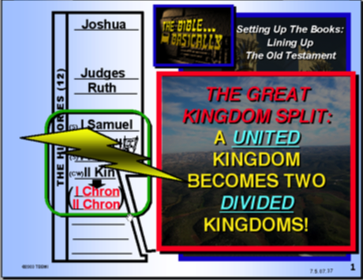 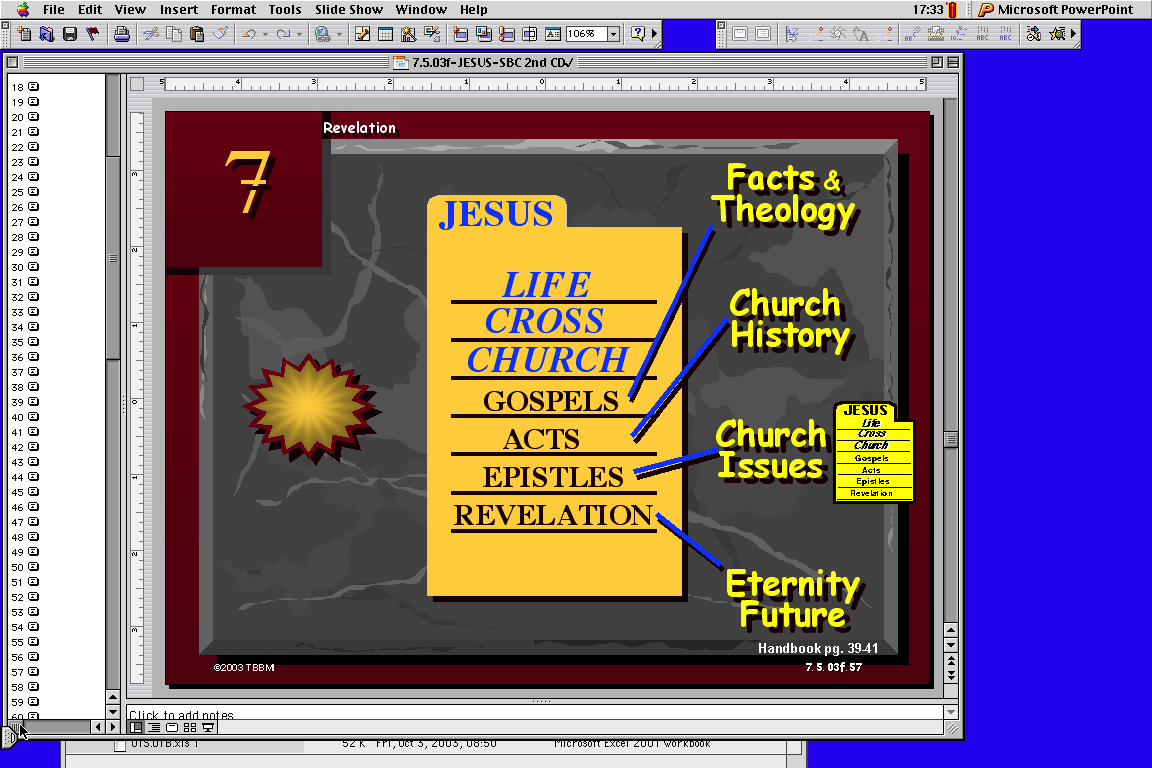 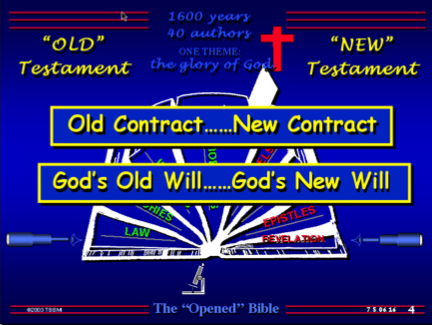 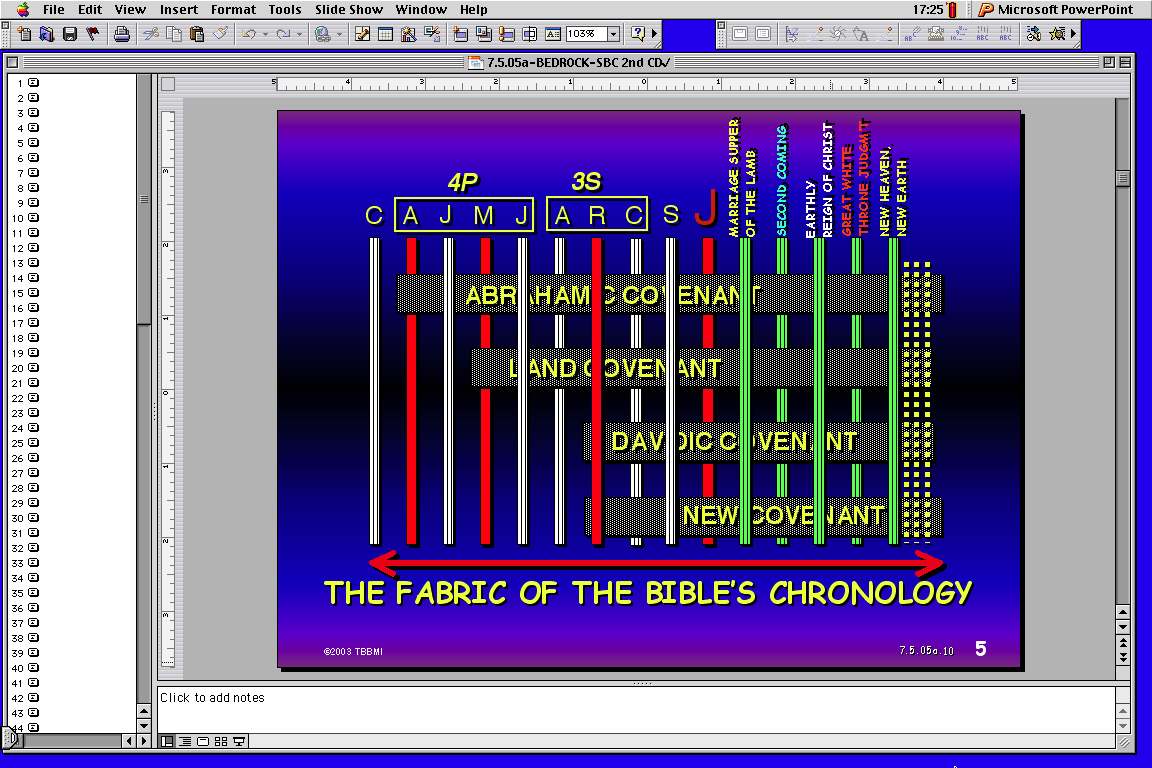 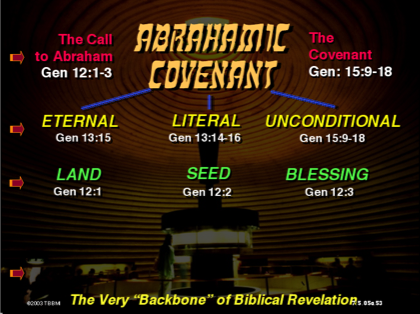 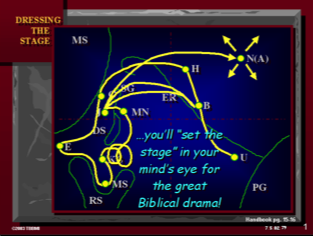 10
gilg;G
ABRAHAM
Mgpufhk;
ABRAHAM
NahNrg;G
ABRAHAM
NkhNr
NahRth
Gul;rpfuk;
uh[h{fk;
rpiwapUg;G
mikjp
,NaR
7
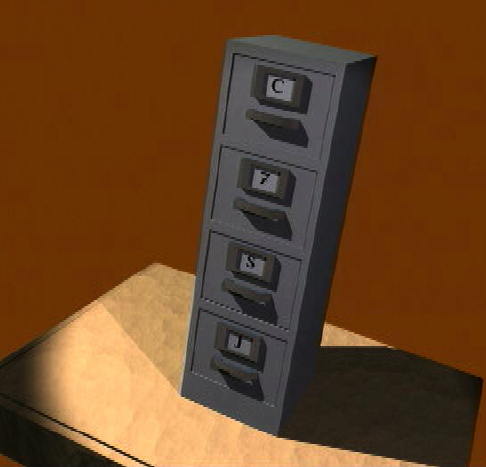 12
Mjp. 1-11
7
gilg;G
gilg;G
ABRAHAM
Mgpufhk;
ABRAHAM
NahNrg;G
ABRAHAM
NkhNr
NahRth
Gul;rpfuk;
uh[h{fk;
rpiwapUg;G
mikjp
,NaR
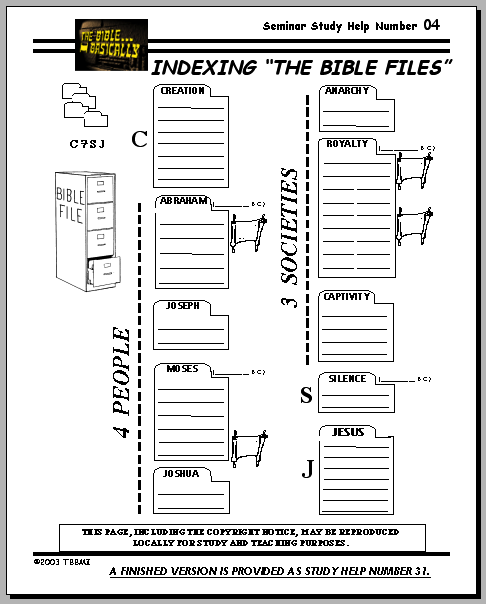 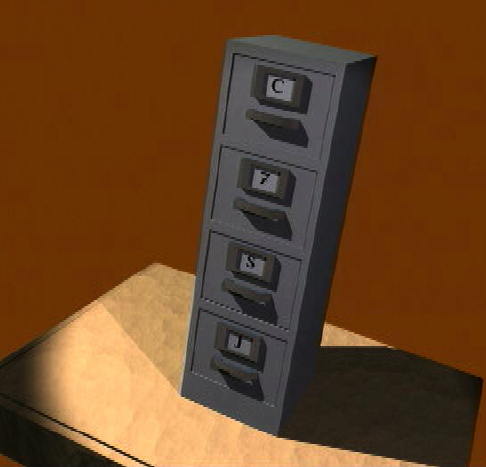 ghl cjtp  #04
1
13
7
Mjp. 1-11:fle;jfhy epj;jpaj;Jtk;
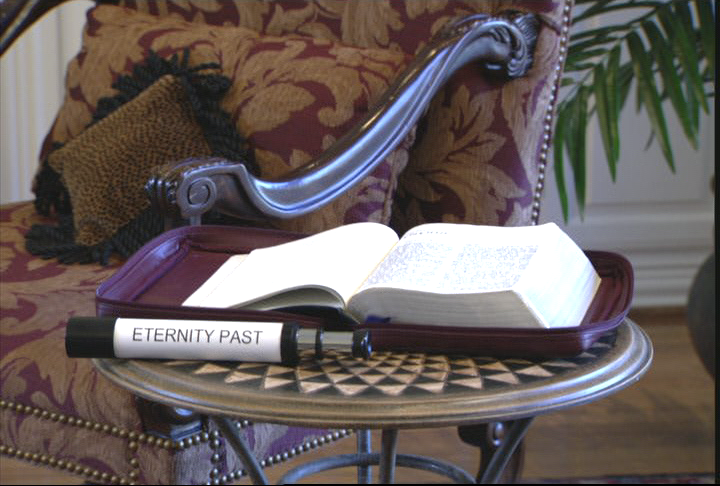 Ghl ifRhy; gf;fk;. 17-19
1
14
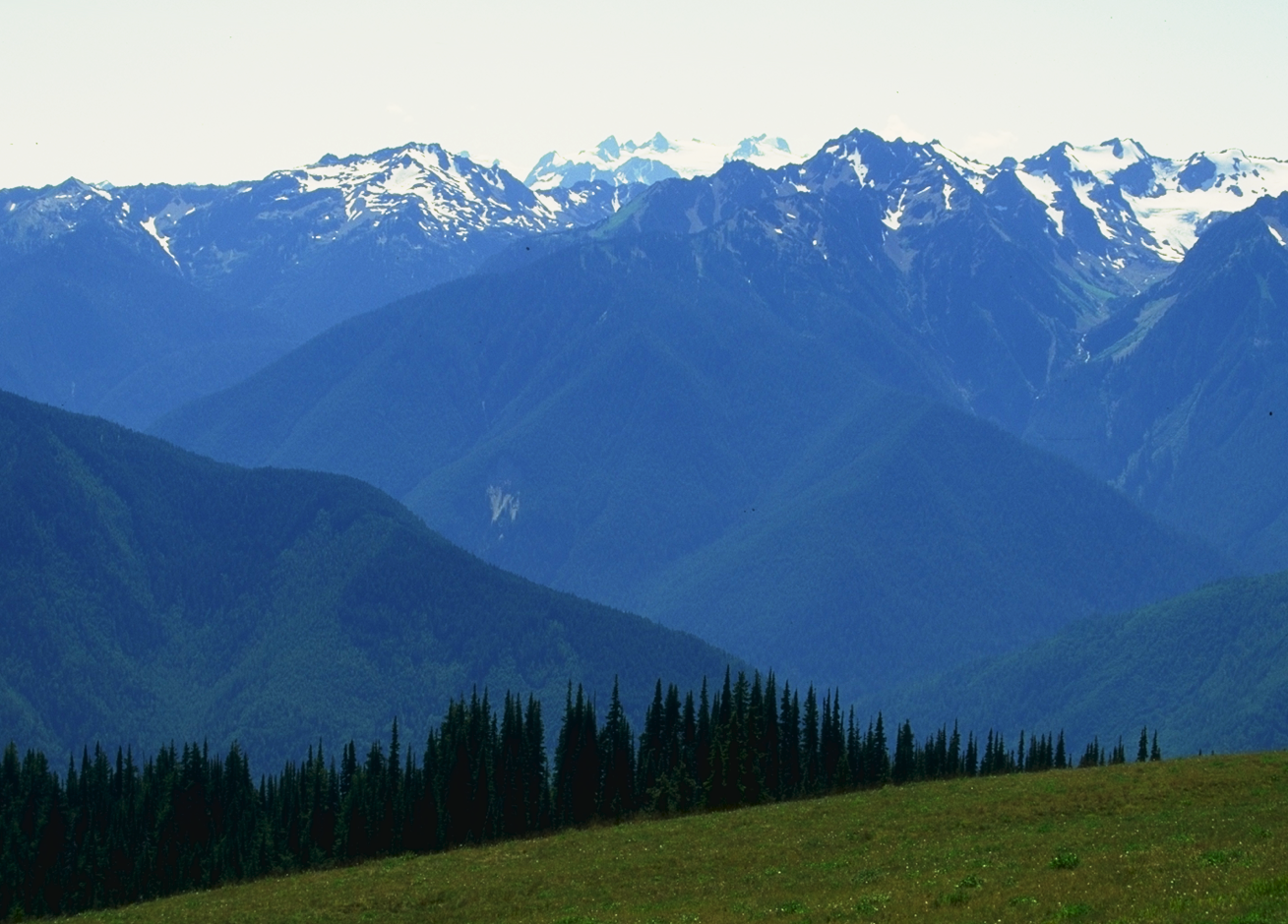 fle;jfhy epj;jpaj;ijg;gw;wpa XH “njhiyj; njhlH ghHit...
Ghl ifRhy; gf;fk;.. 17-19
15
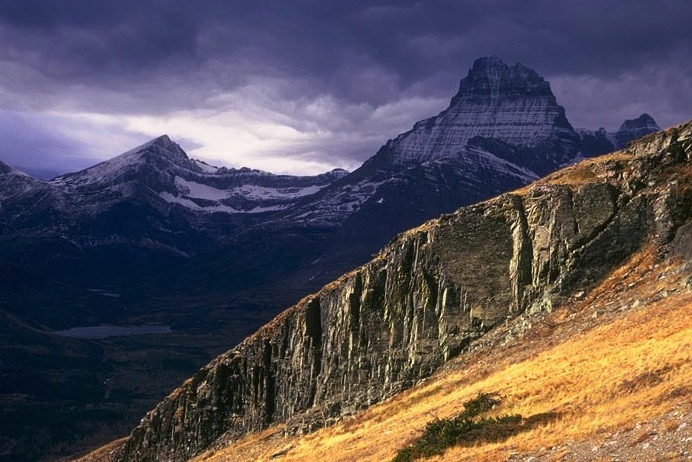 fle;jfhy epj;jpaj;ijg;gw;wpa XH “njhiyj; njhlH ghHit...
Ghl ifRhy; gf;fk;.. 17-19
1
16
Mjp. 1:1
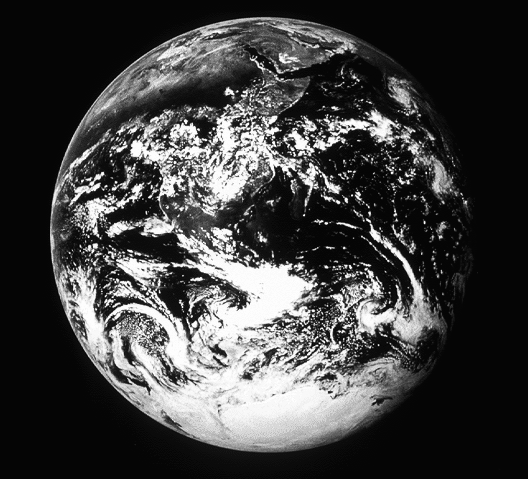 “MjpapNy...”
,NaRTk; ,f; fhyj;ijf; Fwpj;Jg; NgrpdhH…
1
17
8.0.03a.
©2004 TBBMI
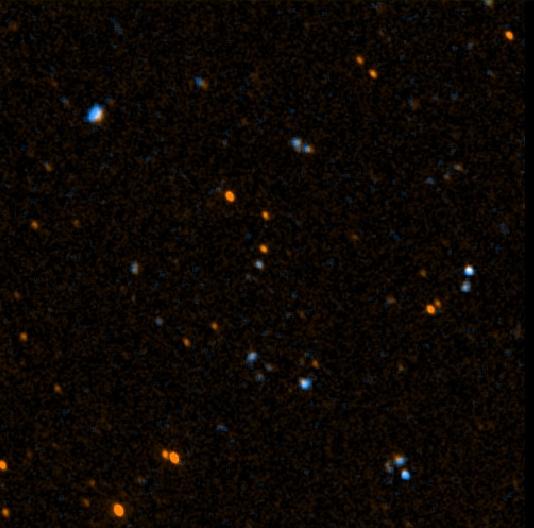 Nahthd; 17:5
“gpjhNt, cyf;k; cz;lhfpwjw;F Kd;Nd ck;kplj;jpy; vdf;F cz;lhapUe;j kfpikapdhNy ,g;nghOJ e{H vd;id ck;kplj;jpNy kfpikg;gLj;Jk;.”
18
8.0.03a.
©2004 TBBMI
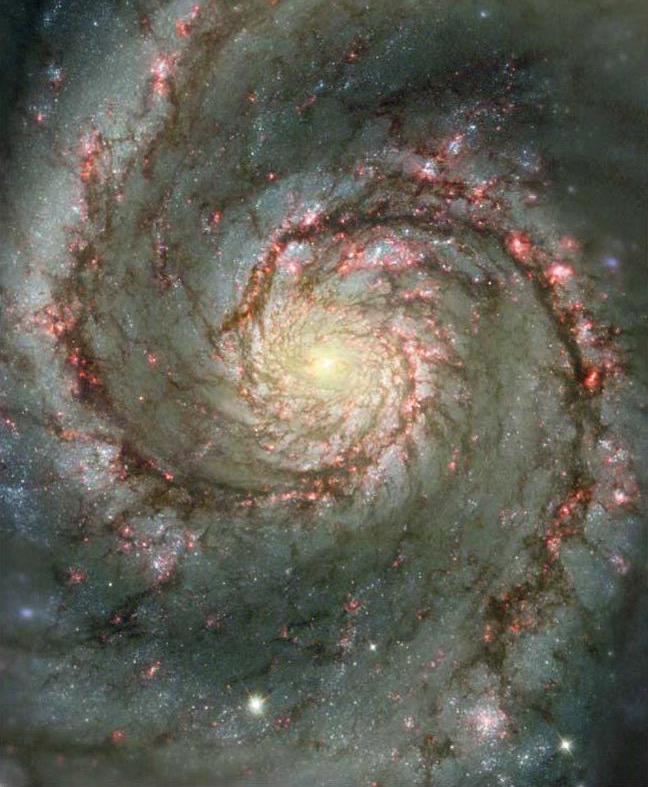 Nahthd; 17:5
“gpjhNt, cyf;k; cz;lhfpwjw;F Kd;Nd ck;kplj;jpy; vdf;F cz;lhapUe;j kfpikapdhNy ,g;nghOJ e{H vd;id ck;kplj;jpNy kfpikg;gLj;Jk;.”
19
8.0.03a.
©2004 TBBMI
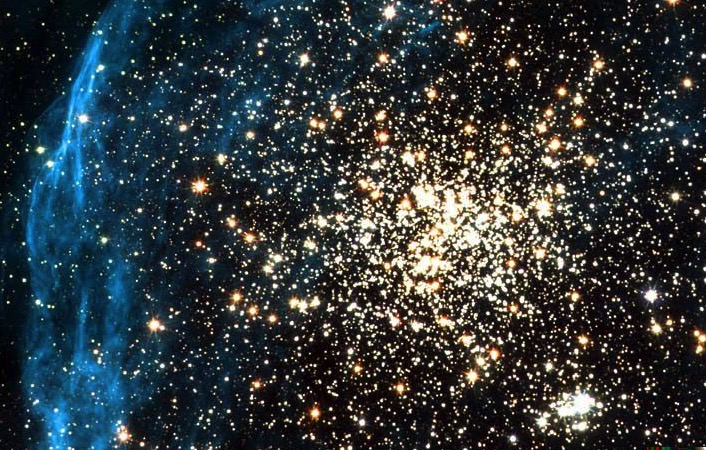 Nahthd; 17:5
“gpjhNt, cyf;k; cz;lhfpwjw;F Kd;Nd ck;kplj;jpy; vdf;F cz;lhapUe;j kfpikapdhNy ,g;nghOJ e{H vd;id ck;kplj;jpNy kfpikg;gLj;Jk;.”
20
8.0.03a.
©2004 TBBMI
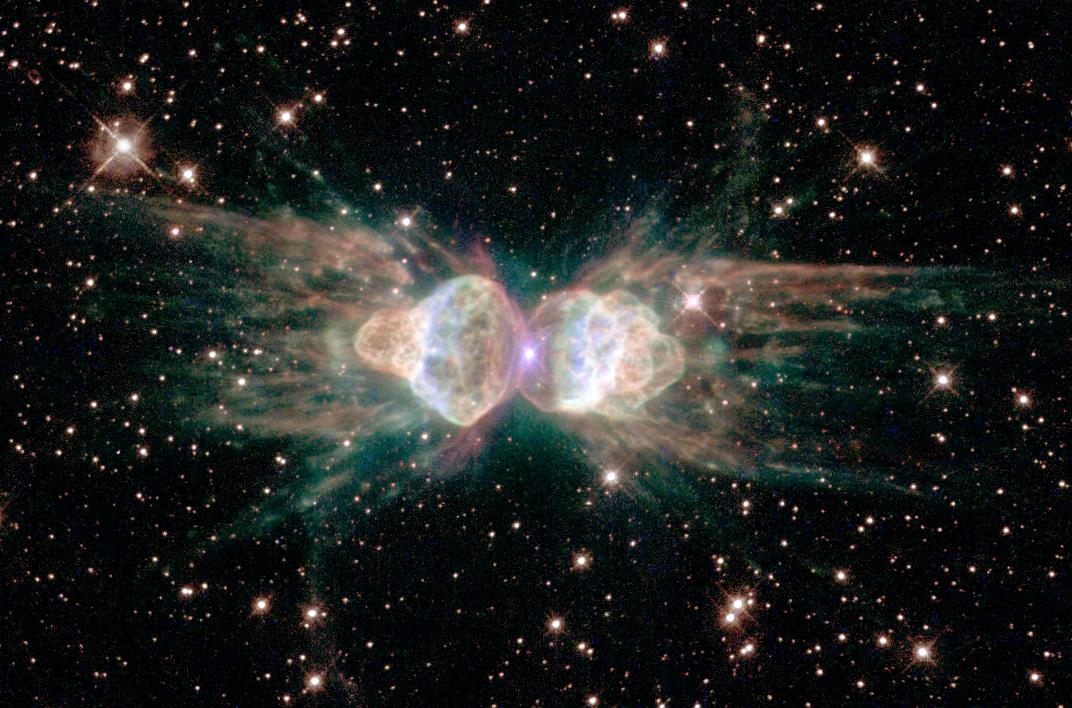 Nahthd; 17:5
“gpjhNt, cyf;k; cz;lhfpwjw;F Kd;Nd ck;kplj;jpy; vdf;F cz;lhapUe;j kfpikapdhNy ,g;nghOJ e{H vd;id ck;kplj;jpNy kfpikg;gLj;Jk;.”
21
8.0.03a.
©2004 TBBMI
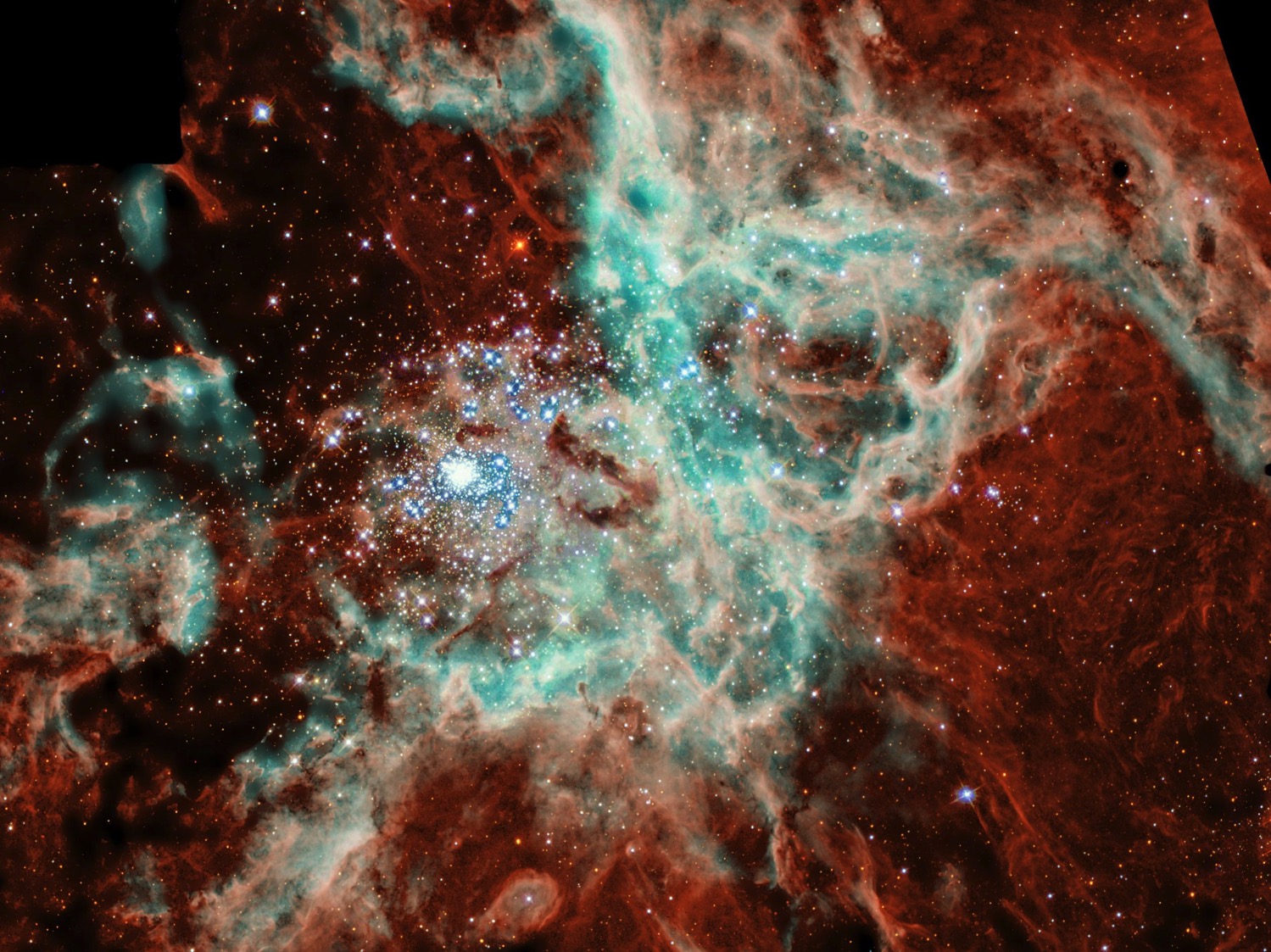 Nahthd; 17:5
“gpjhNt, cyf;k; cz;lhfpwjw;F Kd;Nd ck;kplj;jpy; vdf;F cz;lhapUe;j kfpikapdhNy ,g;nghOJ e{H vd;id ck;kplj;jpNy kfpikg;gLj;Jk;.”
22
8.0.03a.
©2004 TBBMI
NahG 38:4-18
CREATION
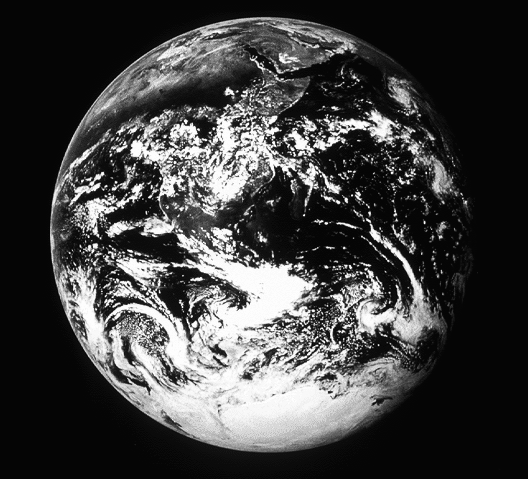 Aehk; vkJ Ra NjitfisAk; vk;ikg;gw;wp rpe;j;f;fpwtHfshf ,Uf;f Ntz;Lkh…
“,t; cyfj;ij cUthf;Fk; nghOJ e_q;fs; vq;Nf ,Ue;j{Hfs;?”
1
23
8.0.03a.
©2004 TBBMI
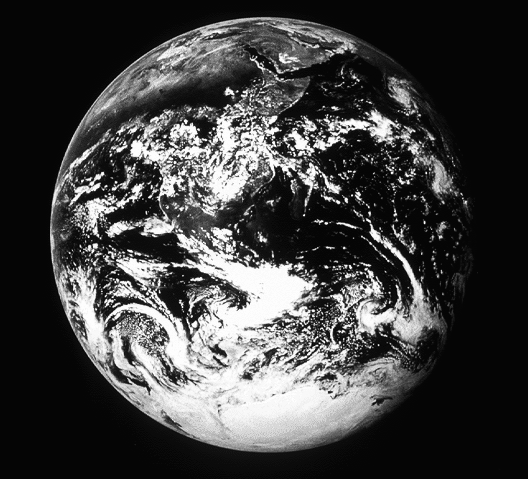 Mjp. 3:15:…”mtH cd; jiyia eRf;FthH, e_ mtH Fjpf;fhiy eRf;Ftha;.”
 “fd;dpapDlhf tUfpwtH rhj;jhdpd; jiyia eRf;FthH; rhj;jhid fpwp];j ntw;wp nfhs;thH vd;w thf;FWjp epiwNtwpaJ ..,e;j ntw;wpia vy;yh tpRthrpfSk; gfpHe;J nfhs;tH” 
(NuhkH 16:20).
CREATION
gilg;G
ABRAHAM
Mjp. 1-11
Gilg;G
All time pre-Abraham
1Mt Mz;&ngz;
(Perfection)
(Miss the Mark)
1Mt ghtk;
1Mt RtpNr\k;
(Redeemer)
7 tplaq;fs;
1Mt FLk;gk;
(Contention)
1Mt nfhiy
(Abject Sin)
nts;sk;/thdtpy;
(Pgm #1: Noah)
NfhGuk;
(Pgm #2: Babel)
Handbook pg. 42-45
10
24
A
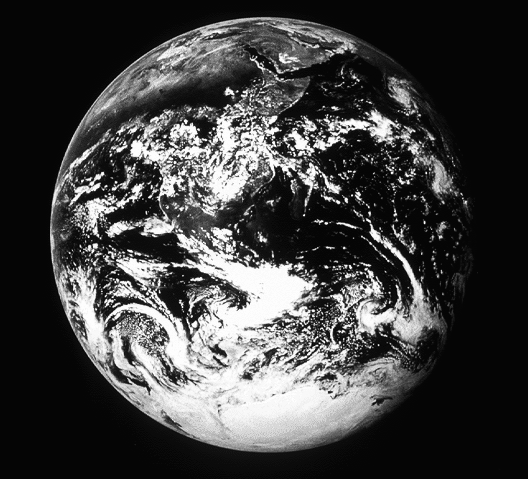 rhuhk;rk;:gilg;igf; Fwpj;j NfhitahdJ flTs; kdpjidg; gilj;jijAk; t{o;r;rpiaA $Wfpd;wJ. flTSila epj;jpa jpl;lkhdJ ghtj;jpypUe;J tpLgl;l flTSld; neUq;fpa cwit itj;Jf;nfhs;tjw;fhf. “mtUila tUifia cs;slf;fpajhf jpUkiw rk;gtk; fhzg;gLtJld, RtpNr\k; ,jw;F Kf;fpakhdjhFk;.” N[hd; ty;T+l;
Ghl ifRhy; gf;fk;.. 17-19
25
8.0.03a.
©2004 TBBMI
Mjp. 1-11
7
Gilg;G
Gul;rpfuk;
1Mt Mz;&ngz
1Mt ghtk
1Mt RtpNr\k;
C
1Mt FLk;gk;
(1000 B.C.)
uh[h{fk;
1Mt nfhiy
nts;sk;/thdtpy
NfhGuk;
(2000 B.C.)
Mgpufhk;
3 r%fq;fs;
C 7 S J
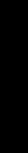 rpiwapUg;G
NahNrg;G
7 = 4 + 3
4 kf;fs;
(1500 B.C.)
NkhNr
(500 B.C.)
mikjp
S
S
,NaR
J
NahRth
Ghl ifRhy; gf;fk;.. 17-19
26
27
8.0.03a.
©2004 TBBMI
Get this presentation for free!
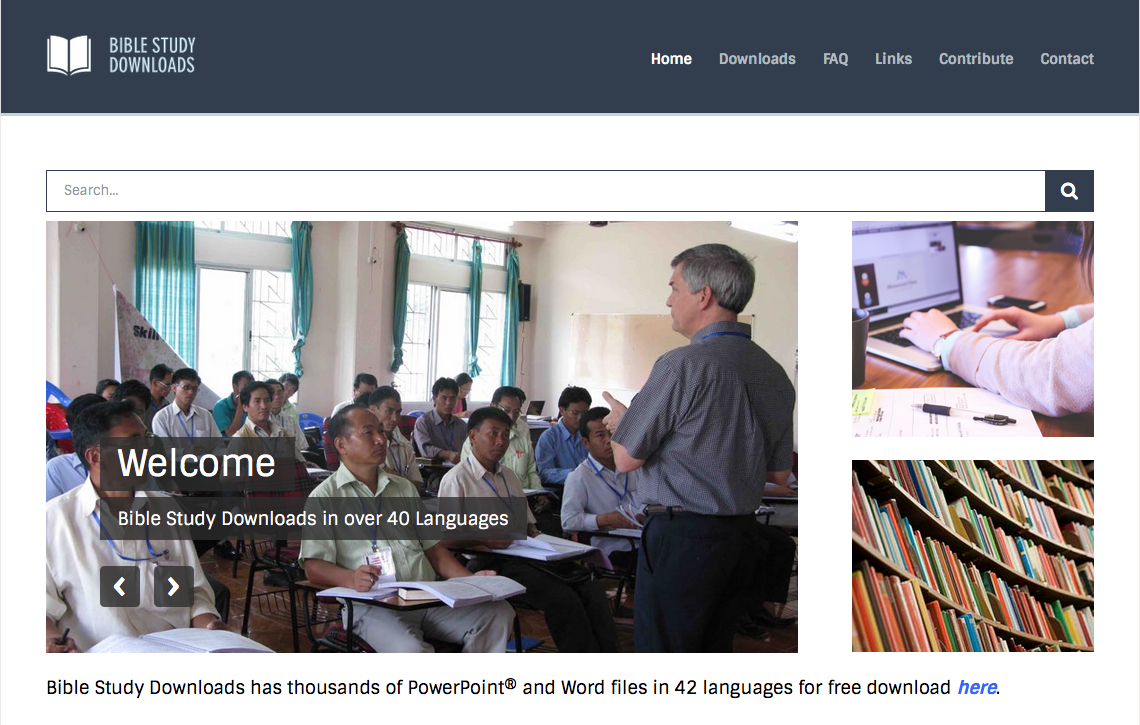 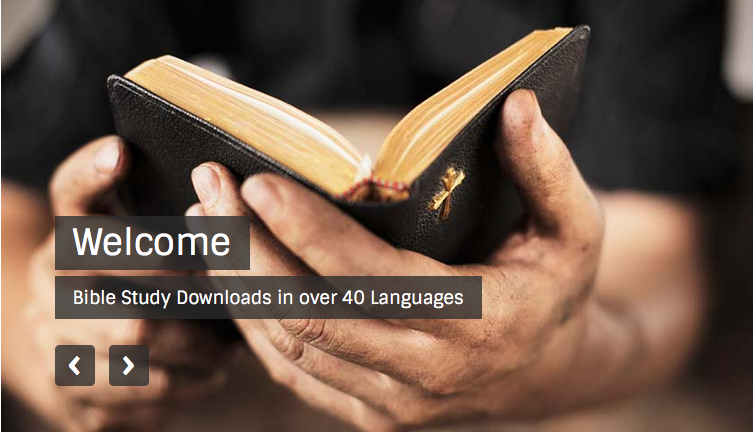 jpUkiwapd;…mbg;gil • BibleStudyDownloads.org
[Speaker Notes: The Bible…Basically (bb)]